JOB,         VICTIM                     TO                         VICTORThe Role of the Adversary
JOB: Victim to Victory
A Story of an Oppressed People
VICTORY
VICTIM
OR
The Story of an Oppressed People
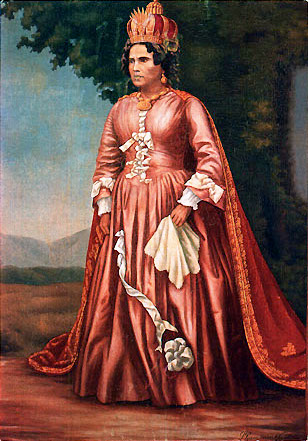 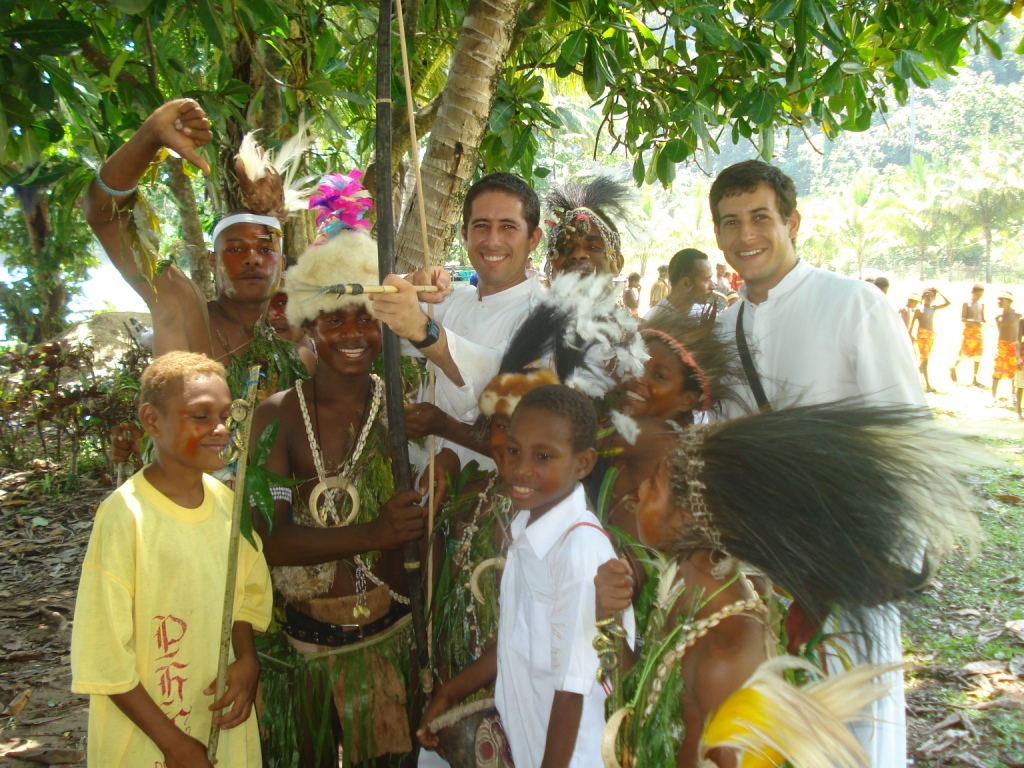 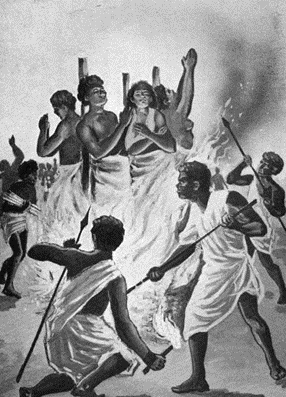 VICTIM
VICTORY
OR
JOB: Victim to Victory
II. Introduction to the Theme
Definition of the theme
Role: a person’s (or being’s) expected functions, activities, and actions
The role and person of HaSatan is in his names:  like the Adversary or Antagonist
He is known as the Accuser and Slanderer
He is also Abaddon/Apollyon, the afflicter and destroyer
He is also the Tempter
VICTORY
VICTIM
OR
JOB: Victim or Victory
II. Introduction to the Theme 
Definition (functions as the adversary, antagonist, accuser, afflicter and tempter)

Participant Expectations
What issues do you expect to be addressed?

What have you always wanted to know?
VICTORY
VICTIM
OR
JOB: INTRODUCTION (continued)
III. Perspectives on the Theme
Key References
Job 1-2; 42 (Adversary, Antagonist, Accuser, Afflicter, Tempter, Loser) 
Job 2:9 (the temptress)
Job 4:8,27; 8:11; 11:5-6, 33:9,12 (the earthly accusers) 
Gen 3; Matt 4:1 (Tempter)
VICTORY
VICTIM
OR
JOB: INTRODUCTION (continued)
III. Perspectives on the Theme
Key References (continued)
5. Zech 3:1-2 (Accuser)
6. Luke 22:31 (Afflicter)
7. II Cor 11:14 (angel of light)
8. I Pet 5:8 (Slanderer, Antagonist)
9. Rev 9:11; 12:3,7-9 (Destroyer)
VICTORY
VICTIM
OR
JOB: INTRODUCTION (continued)
III. Perspectives on the Theme
B. Complicating Cultural Influences
How is the Adversary portrayed today?

How does our culture generally characterize him?

 Here are three examples of contemporary cultural influence
VICTORY
VICTIM
OR
Images of the Adversary
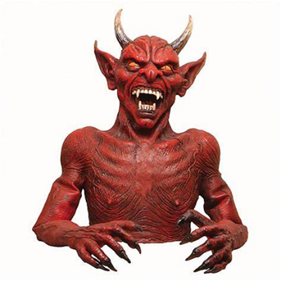 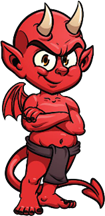 Images of the Adversary
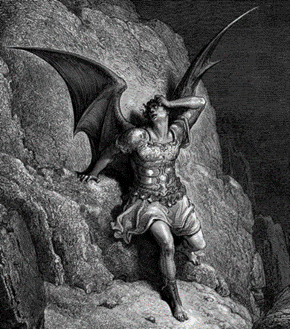 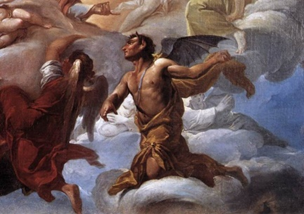 Images of the Adversary
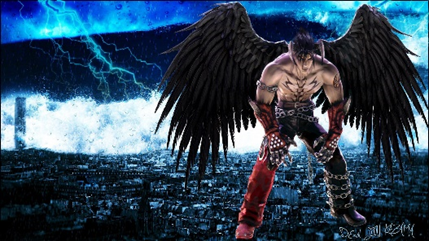 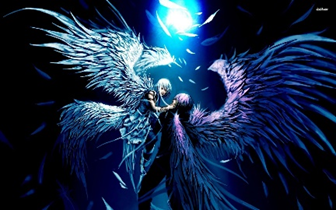 Images of the Adversary
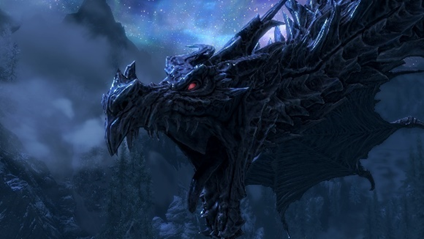 Images of the Adversary
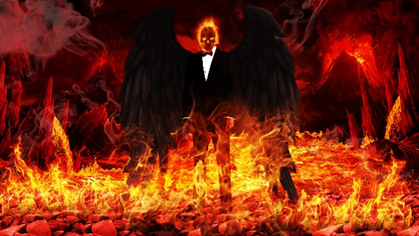 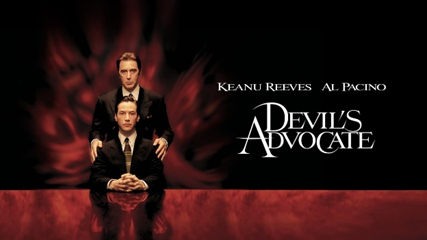 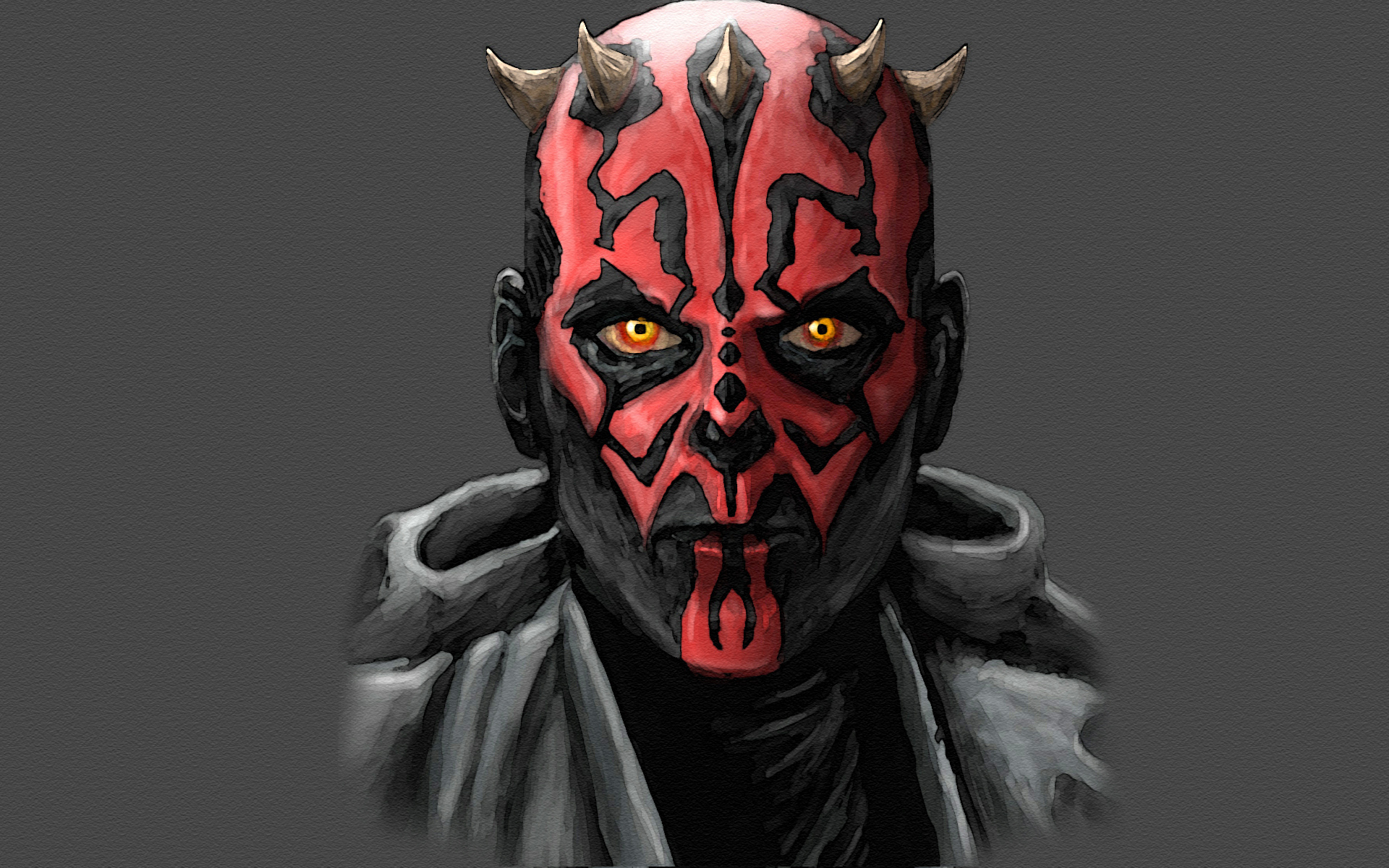 Images of the Adversary
JOB: INTRODUCTION (continued)
III. Perspectives on the Theme
B. Complicating Cultural Influences
How is the Adversary viewed today?

How do we portray him?

 Here are three examples of contemporary cultural influence
VICTORY
VICTIM
OR
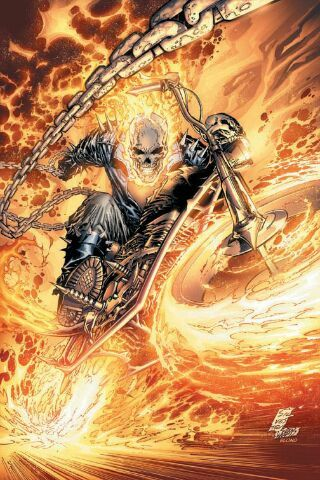 Johnny Blaze
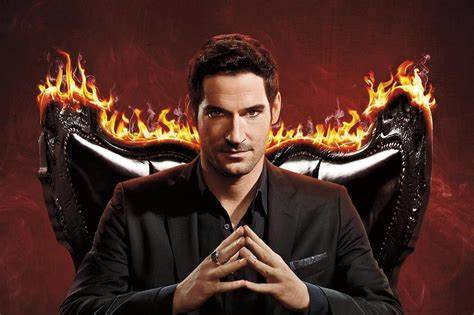 Lucifer
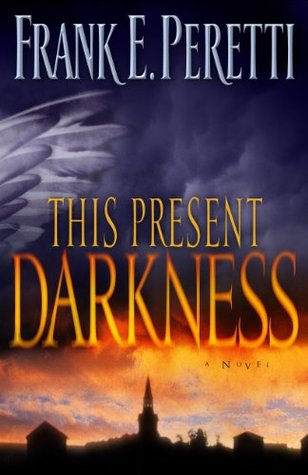 FRANK E. PERETTI
JOB: Victim to Victory
III. Perspectives on the Theme
C. Teachings from Job on the Theme
The story of Job does not teach dualism
Job and Jesus show us that the Adversary is our adversary (Luke 22:31)
Job's saga reveals the Adversary as an influencer seeking opportunities to temp us to turn our backs on God
Job’s friends and wife teach us that we must not become allies of the Accuser and Tempter
VICTORY
VICTIM
OR
JOB: Victim to Victory
IV. Questions and Applications
What do you think was the purpose of the Adversary in coming before God?
How do we know when it’s the affliction of the Adversary and not God?
 What does the Bible teach us about responding to affliction?
Why doesn’t the Adversary appear at the end of the book?
VICTORY
VICTIM
OR